Муниципальное бюджетное образовательное учреждение
«Новоромановская средняя общеобразовательная школа»
ИССЛЕДОВАТЕЛЬСКАЯ РАБОТА  «ФАНТАЗИЯ»
Работу выполнили: ученицы 10 класса
Котяш Татьяна    Шутова Людмила
Научный руководитель:
Леонтьева Евгения Викторовна
Канзаши - искусство шелкового цветка. Японская канзаши - это длинная шпилька для традиционной японской женской прически.
Японское искусство КАНЗАШИ
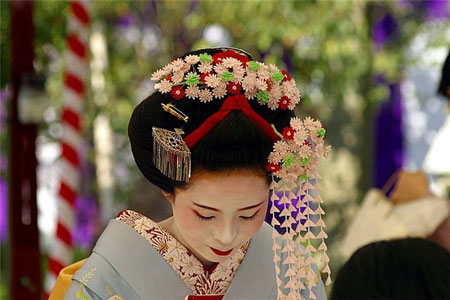 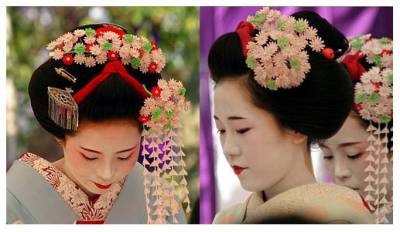 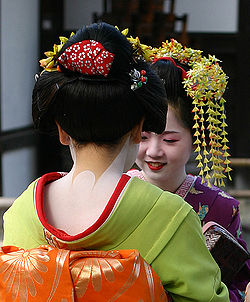 Актуальность:
Ручная работа  дает 100% гарантию, обладательнице данного украшения, что оно единственное.
 Рукотворное изделие очень дорого ценится и пользуется большим спросом на рынке. Сегодня очень популярны различные украшения для волос. Японская техника канзаши весьма востребована.
Цель: пропаганда данного направления и знакомство с технологией изготовления канзаши 
Задачи:
Изучение истории возникновения канзаши;
Изучение технологии изготовления канзаши;
Приобретение и подготовка оборудования для изготовления канзаши;
Создание изделий;
Презентация изделий.
Методы исследования:
Поиск и анализ литературы;
 Апробация знаний в практической деятельности;
Математический расчет изделия. 
 Предмет исследования: 
цветы в технике Канзаши
Гипотеза
Возможно, цветы можно выполнить  в технике Канзаши. 
Цветы можно использовать как украшение для волос, причесок,  а также используя цветы изготовить серьги и колье.
История канзаши уходит корнями в 18 век, когда в Японии стало модным украшать прически гребнями и большим количеством шпилек.

Японские гребни и шпильки  стали выражением женского характера, социального положения и семейного статуса. Глядя на женскую прическу, можно было сказать, к какому социальному классу принадлежит женщина, была ли она в браке или одинока, ее возраст и, даже, сколько у нее детей. Очень часто стоимость канзаши в разы превышала стоимость кимоно.
Мы исследовали виды украшений Японии такие как:
когай – 
канзаши
Бирабира -канзаши
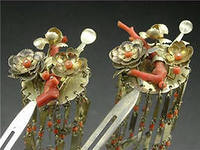 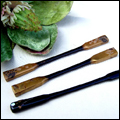 Тама-канзаши
Хираути-канзаши
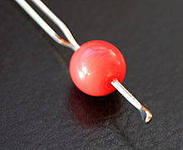 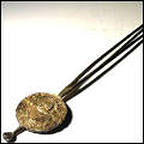 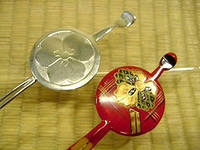 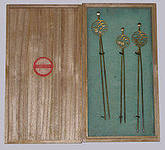 канокодомэ-канзаши
Куши-канзаши
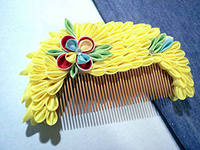 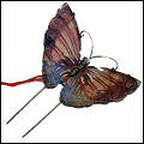 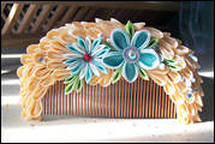 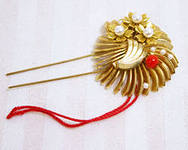 Кусудама-канзаши
хана-канзаши
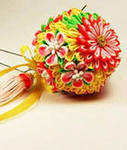 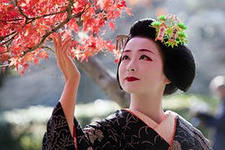 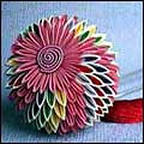 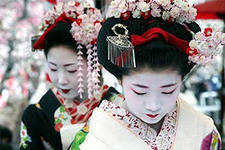 Каждое украшение по-своему необычно и изготовлено из различных материалов.
В Японии украшения канзаши носят по определенным  правилам,  существует
 календарь канзаши.
 Каждый месяц имеет свои мотивы, узоры, цветы, предпочитаемые материалы, сочетания 
цветов и оттенков для канзаши.
 Цветы в украшениях хана-канзаши символизируют приход той или иной поры года.
Нам потребовались для изготовления канзаши атласные ленты, атласная ткань, органза, линейка, мел, ножницы, пинцет, иголка с леской, зажигалка, фурнитура, клей.
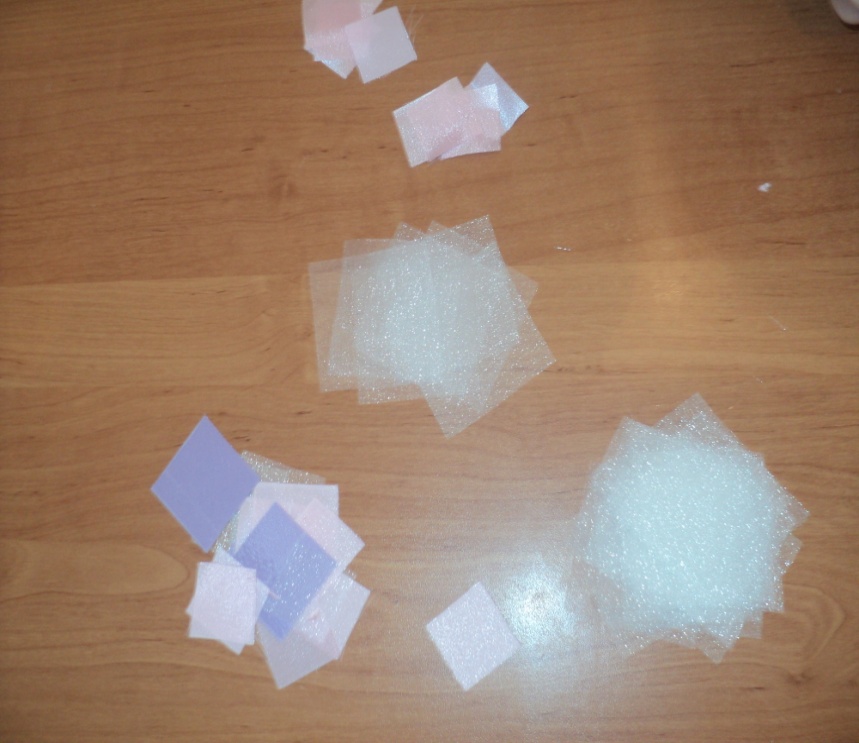 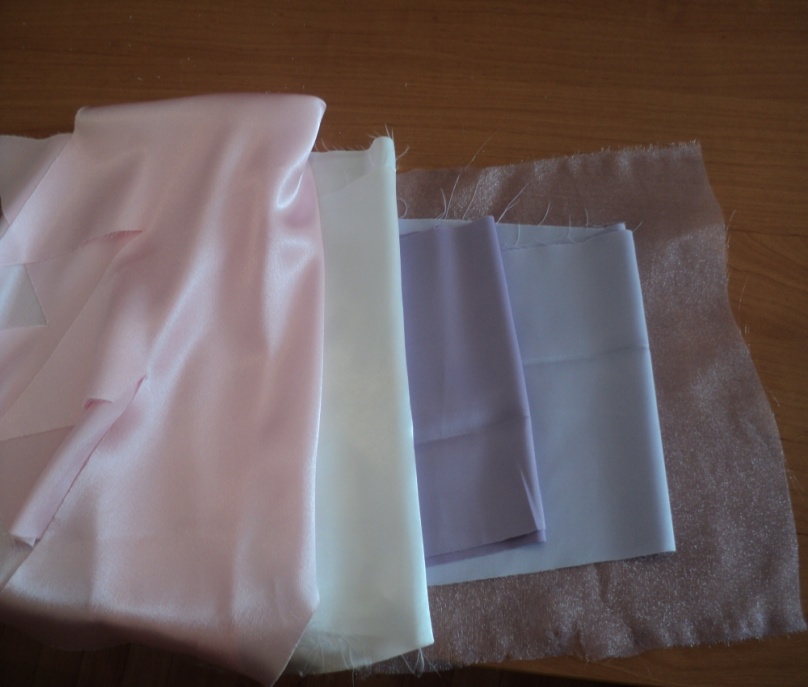 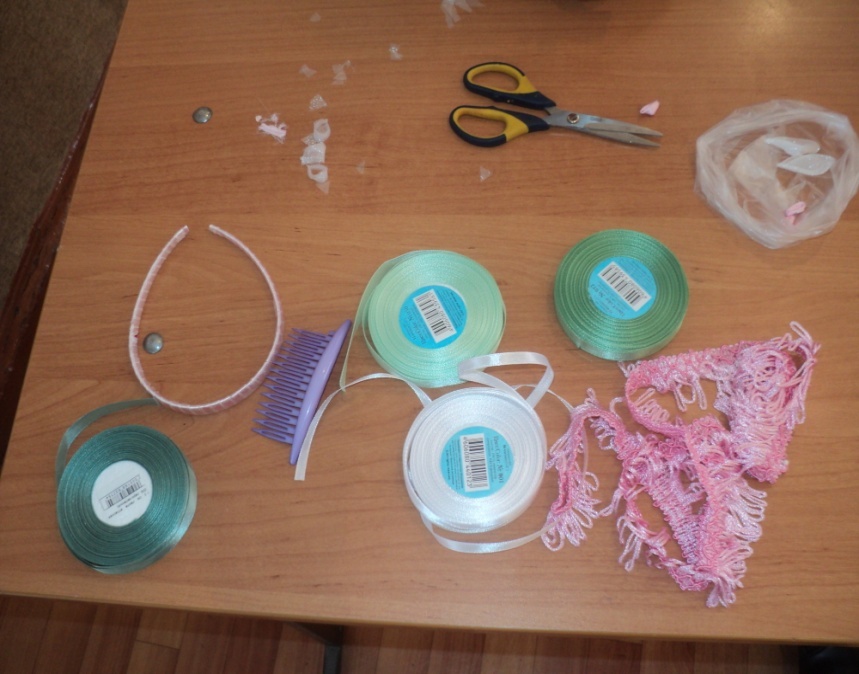 Исследование ткани
В основе техники  лежит складывание квадратных или прямоугольных кусочков ткани в форме круглых или острых лепестков.
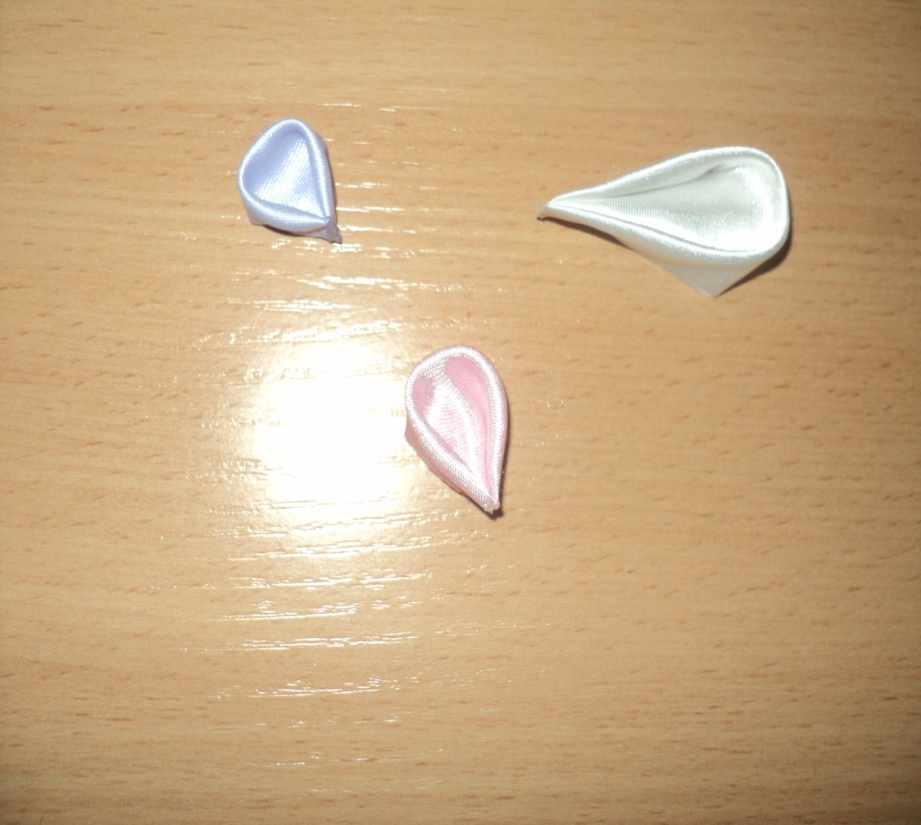 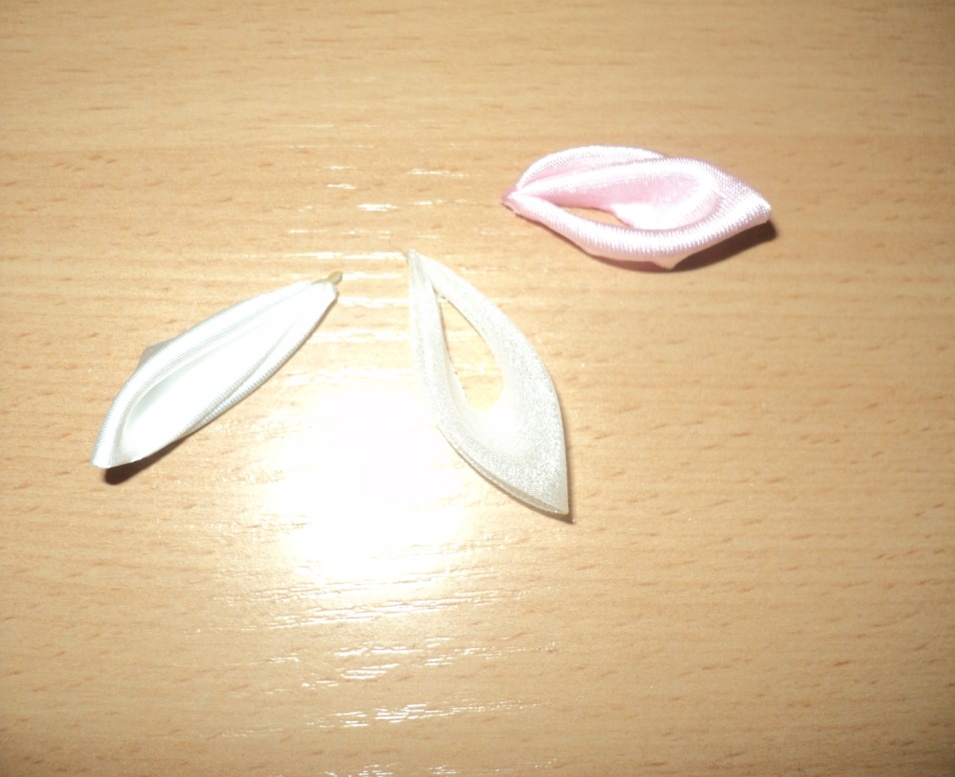 Когда лепестков будет нужное количество, можно собирать цветок.
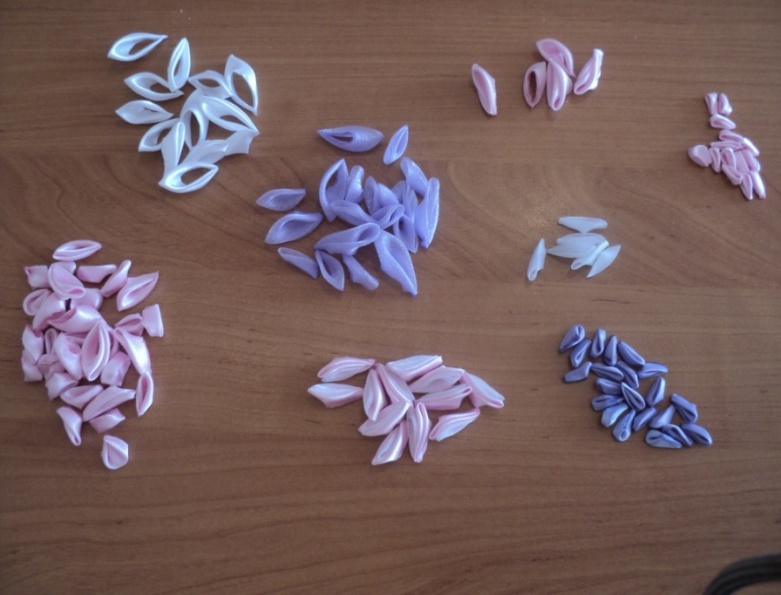 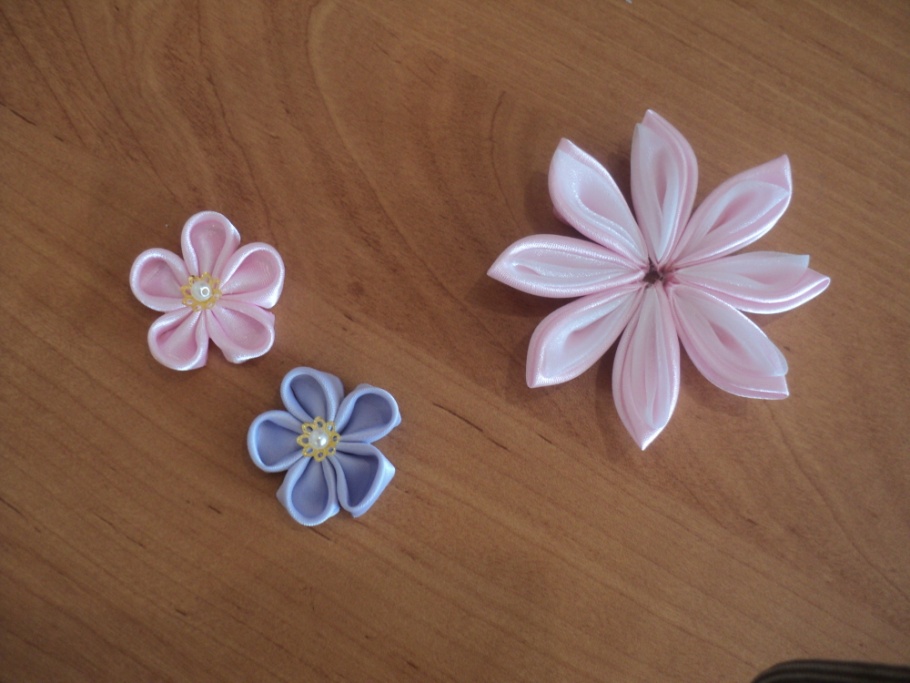 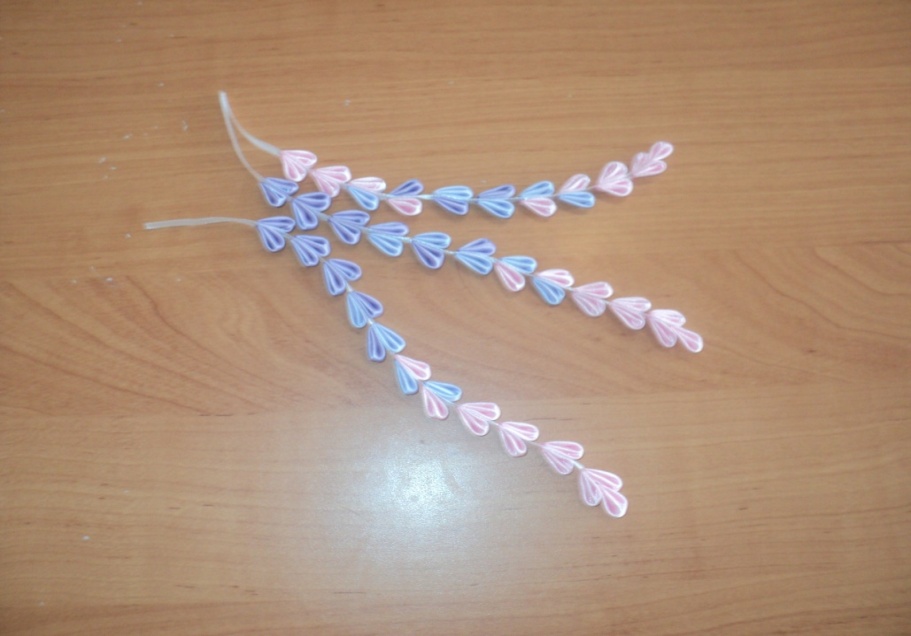 Используя данные материалы, мы рассчитали себестоимость нашей коллекции.
С = М3+Рв
С - полная себестоимость;
М3 – материальные затраты;
Рв – стоимость времени.
 На коллекцию мы затратили времени 14 часов. Мы посчитали, что время ничего не стоит, потому-что использовали свое свободное время и работали в свое удовольствие. 
Если сложить все составляющие материалы, то получится:
Стоимость изделия составляет  337 рублей.
 Можно считать, что изделие превышает норму допустимой цены для сельского поселения. Но, если учесть, что ткань была у нас под рукой, использовались остатки после пошива штор, ( а так же выжигатель, иголки, булавки, электроэнергия), то изделие входит в ряд экономичных. Тем более это ручная работа.
 Если данное изделие выполнено для себя, а не продажу, то это очень выгодно и не так затратно.
Работая над проектом, нам удалось создать уникальное изделие. В процессе работы мы более подробно познакомились с техникой канзаши.
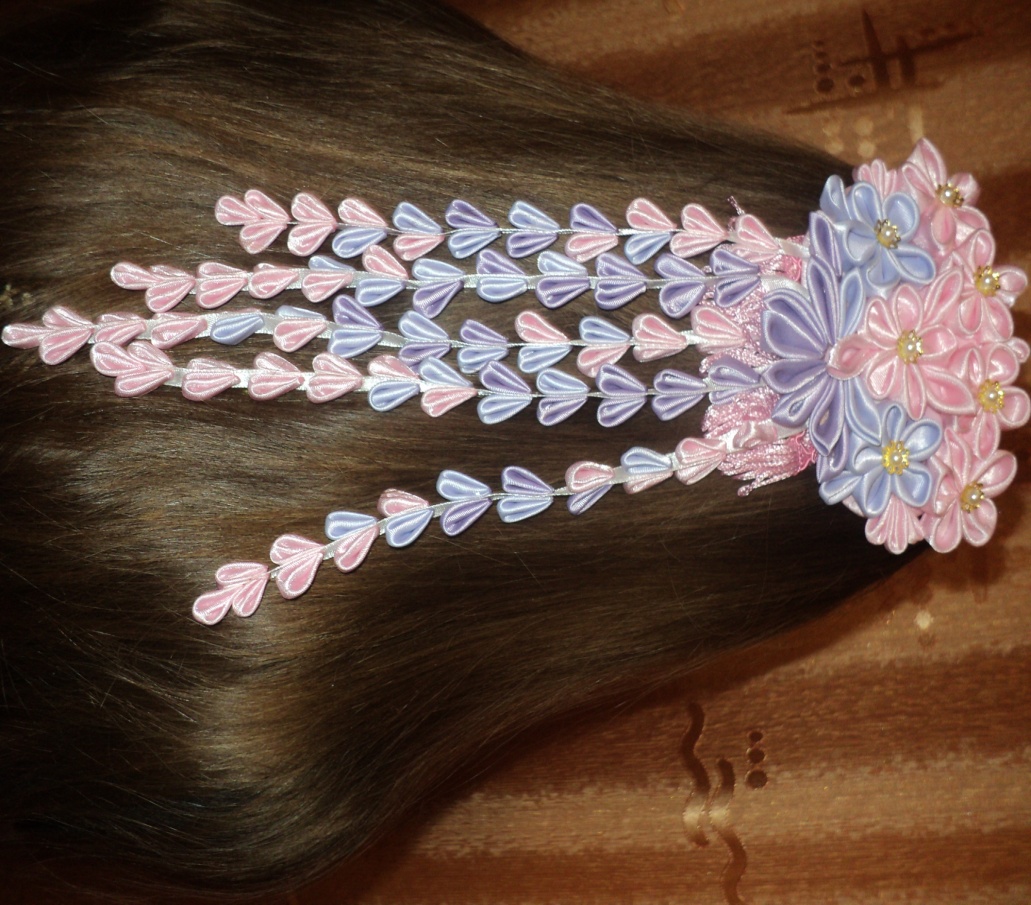 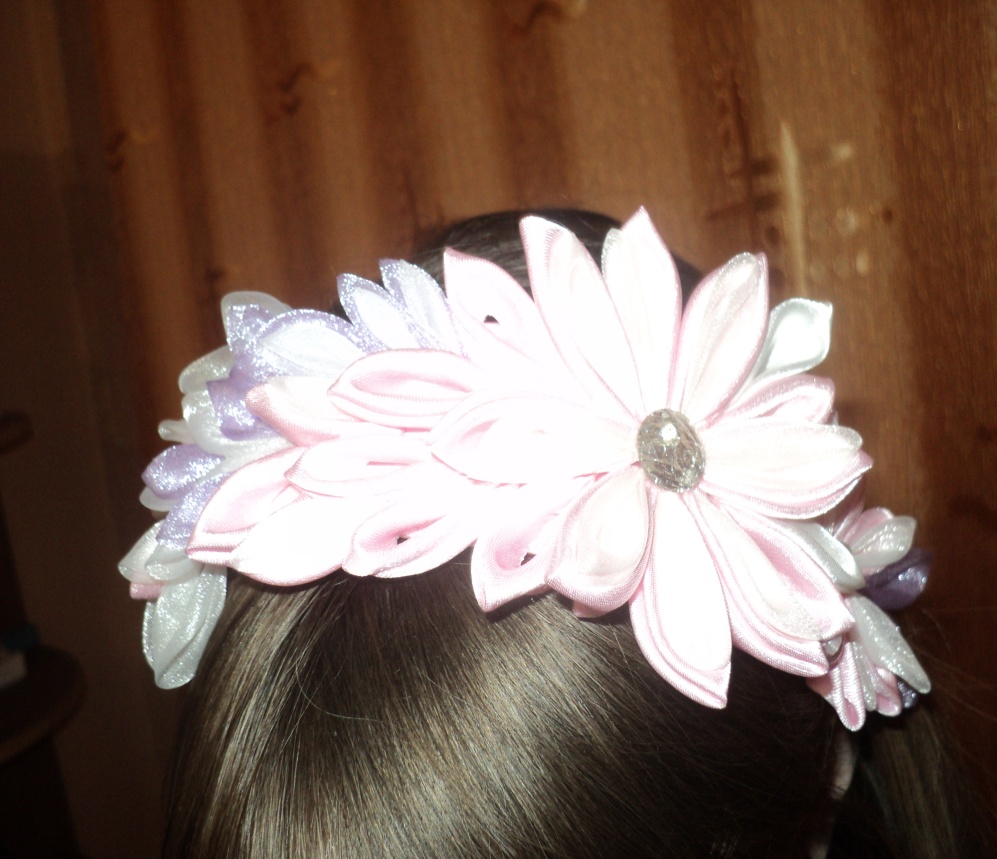 Главным итогом нашей работы над проектом является то, что мы смогли проявить себя в совместной деятельности.
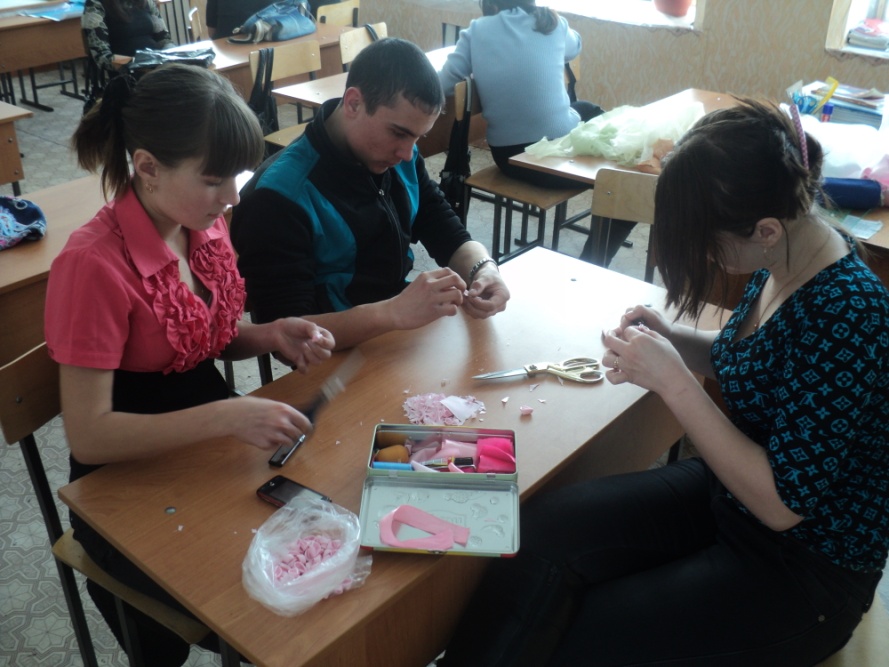 Наше творчество и выдумка воплотились в выполнении цветка из ткани.
 Результат полностью оправдал наши ожидания.
 Нам очень понравился внешний вид работы, 
цветовое решение. 
Атласные ленты и ткань – хорошо опаляются, почти не деформируются, легко нарезаются на квадратики.
Работая по данной теме, были проведены исследования:
исследование техник  и технологий создания лепестков и цветков;
исследование материалов необходимых для изготовления;
Практическая направленность работы:

С давних времен девушки украшали свои волосы разнообразными заколками, ободками, укладывали затейливые и причудливые формы и до наших дней все это дошло. Поэтому красиво украшенные волосы — это модно и стильно.
Сумки, одежда, обувь также не может обойтись без нашего внимания, мы тоже используем наши цветы для украшения аксессуаров. 
Картины, интерьер в доме также можно украсить нашими цветами.
Такие украшения можно сделать подарком на праздники своим родным, одноклассницам, подругам в форме заколки, браслета, броши, ободка, клипс, колье, прихватов для штор. 
Весь процесс создания японского украшения канзаши доставил нам огромное удовольствие. Цель достигнута, гипотеза доказана.
В заключение своей работы хочется сказать такие слова:

Не губите жизнь бездельем –
Занимайтесь рукодельем!
Спасибо за внимание!